John Clark
Executive Producer
johnclark@unc.edu
@johnclark

Sara Peach
Senior Producer
peach@email.unc.edu
@sarapeach
Reese Felts Digital Newsroom
7/12/2012
John Clark & Sara Peach
1
About the Project
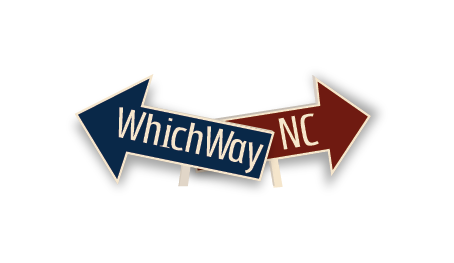 7/12/2012
John Clark & Sara Peach
2
Responsive Design
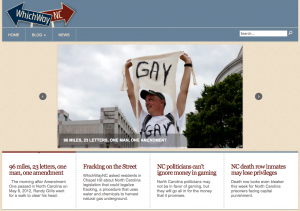 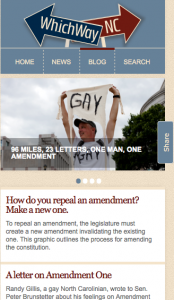 7/12/2012
John Clark & Sara Peach
3
Video for the Small Screen
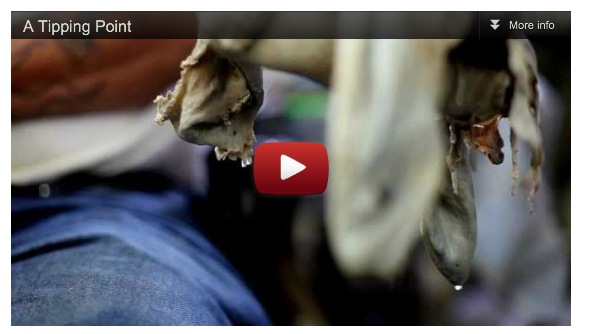 7/12/2012
John Clark & Sara Peach
4
The Roll Call
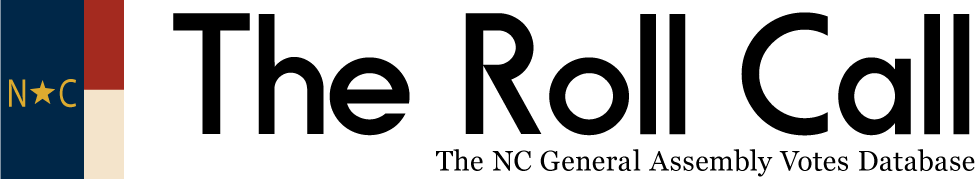 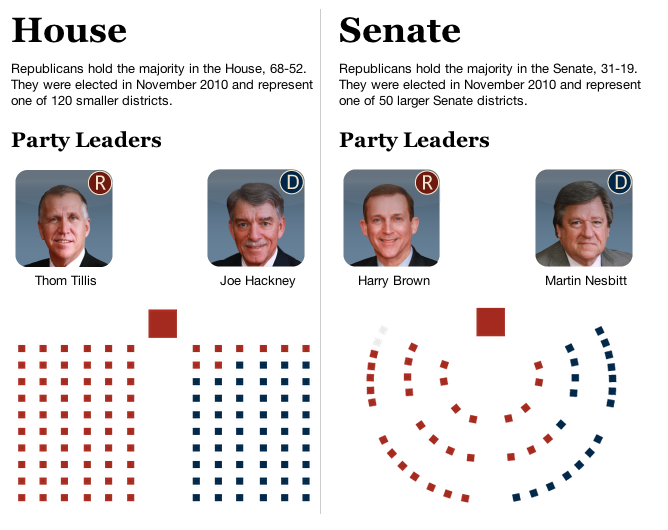 7/12/2012
John Clark & Sara Peach
5
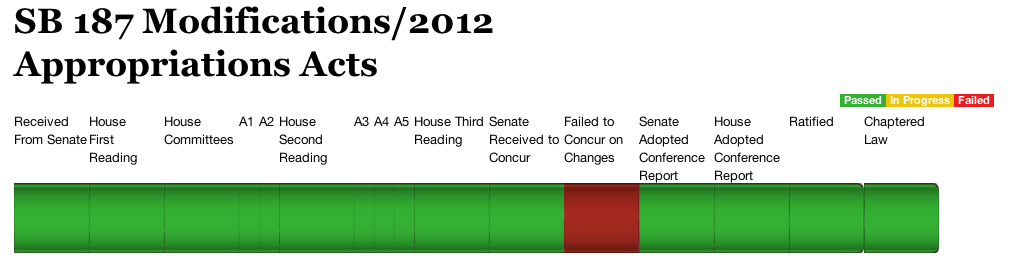 The Roll Call
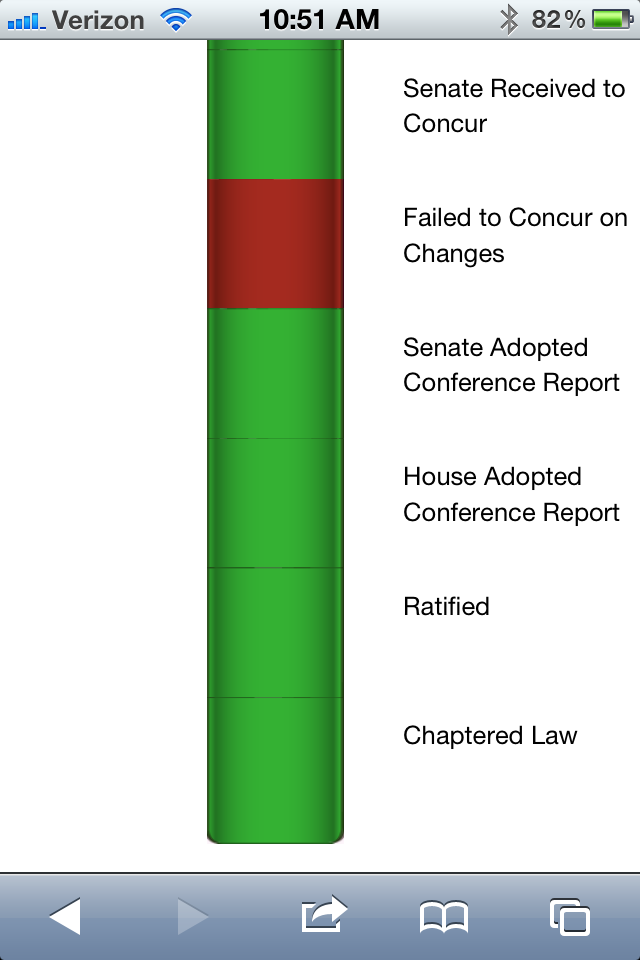 7/12/2012
John Clark & Sara Peach
6
Summary
Harder than you would think

Must make every pixel count

Horizontal vs. Vertical – must accommodate both

If it works on the phone, it works on the desktop
7/12/2012
John Clark & Sara Peach
7
Summary
External Links should be mobile

Choose simple fonts

Test on multiple devices

Fingers not as precise as the mouse
7/12/2012
John Clark & Sara Peach
8